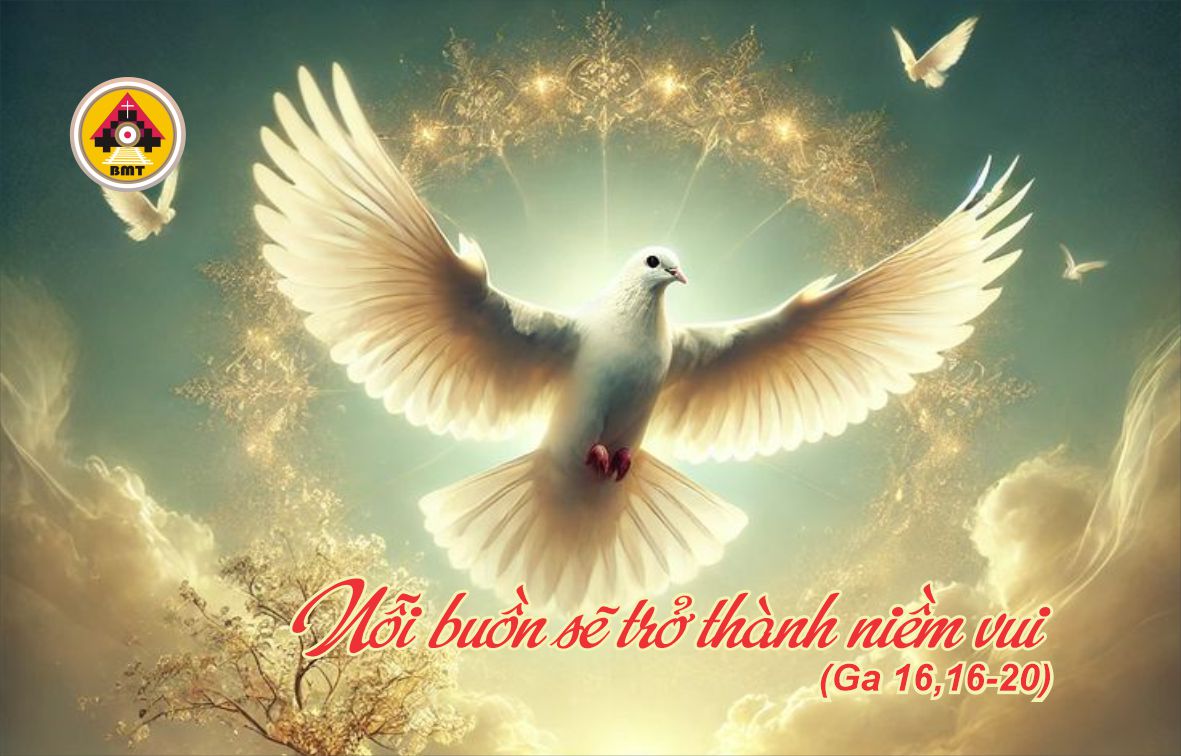 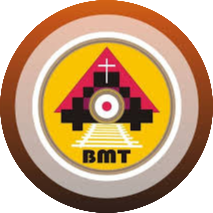 THỨ NĂM TUẦN VI PHỤC SINH
Ca Nhập Lễ
Lạy Chúa, Khi Chúa dẫn đầu dân tộc tiến ra, Chúa lên đường với họ, và ở trong họ, thì đất rung động và trời vỡ lở – Allêluia.
Bài đọc 1. Cv 18, 1-8“Ngài cư trú và làm việc tại nhà họ, và giảng trong hội đường”.Bài trích sách Công vụ Tông Đồ.
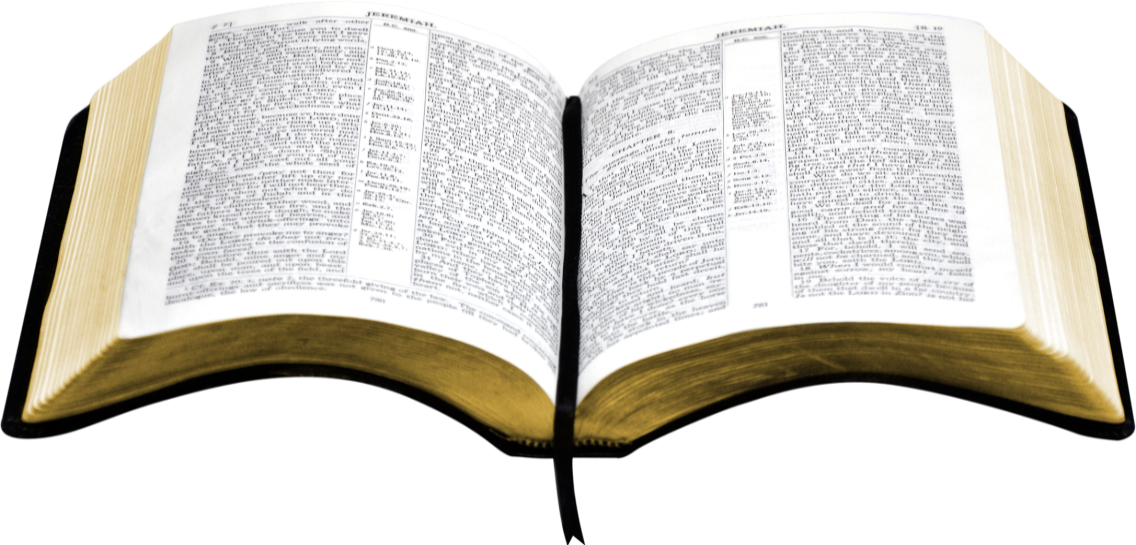 Đáp ca:
Tv 97, 1. 2-3ab. 3cd-4
Ðáp: Chúa đã công bố ơn cứu độ của Người trước mặt chư dân (c. 2b).
Alleluia:  Ga 16, 28
Alleluia, alleluia! – Thầy bởi Cha mà ra, và đã đến trong thế gian; bây giờ Thầy lại bỏ thế gian mà về cùng Cha. – Alleluia.
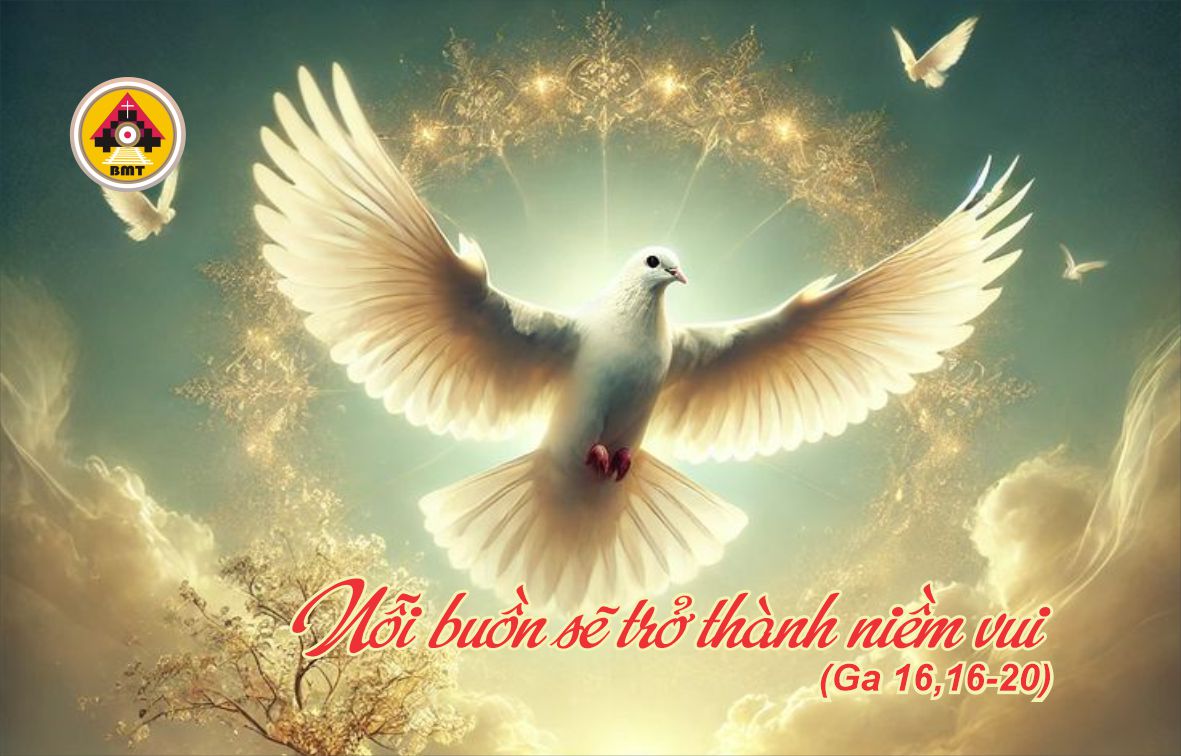 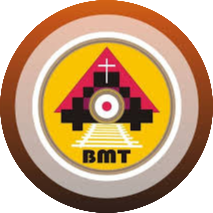 Phúc Âm: Ga 16, 16-20
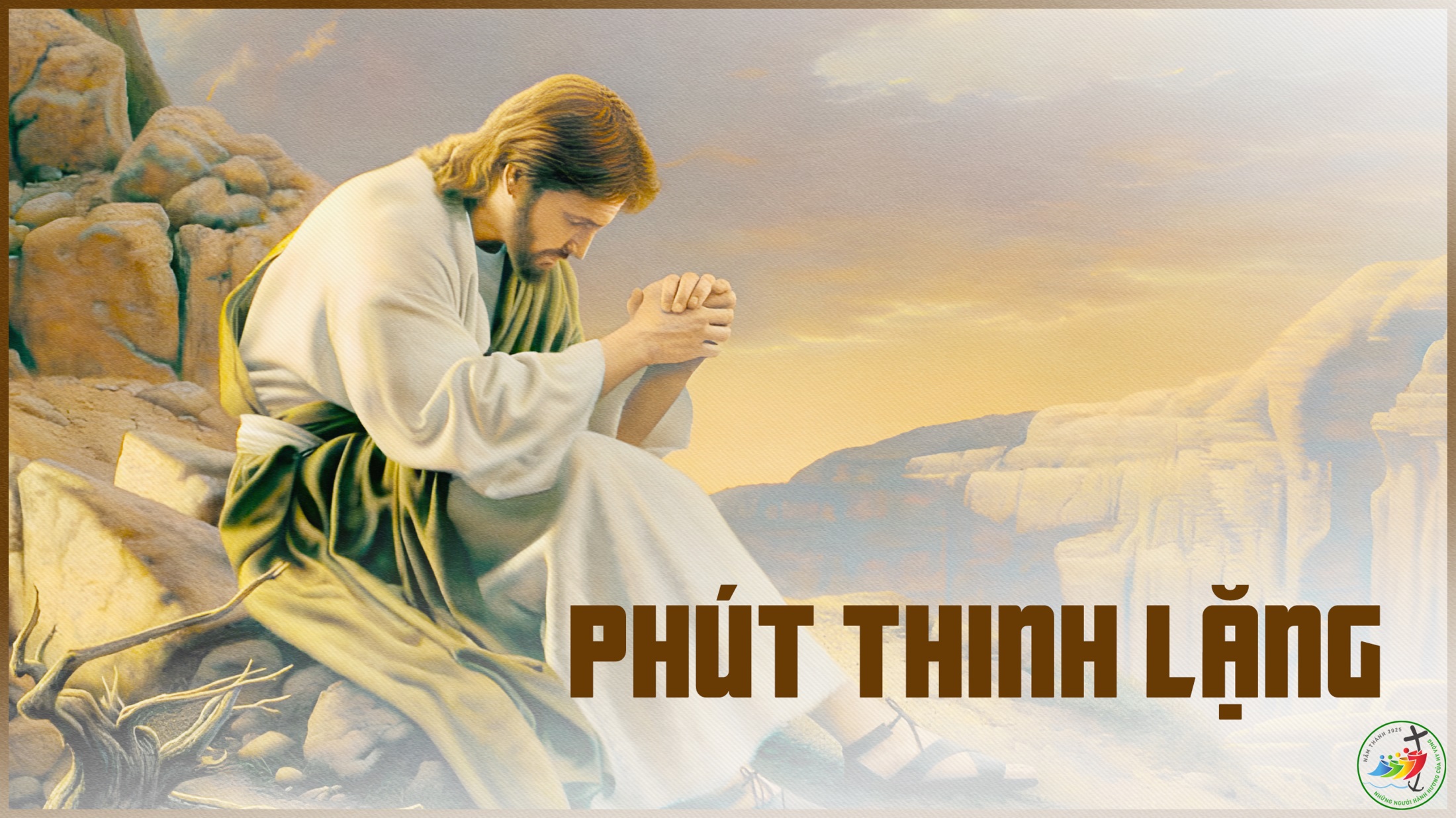 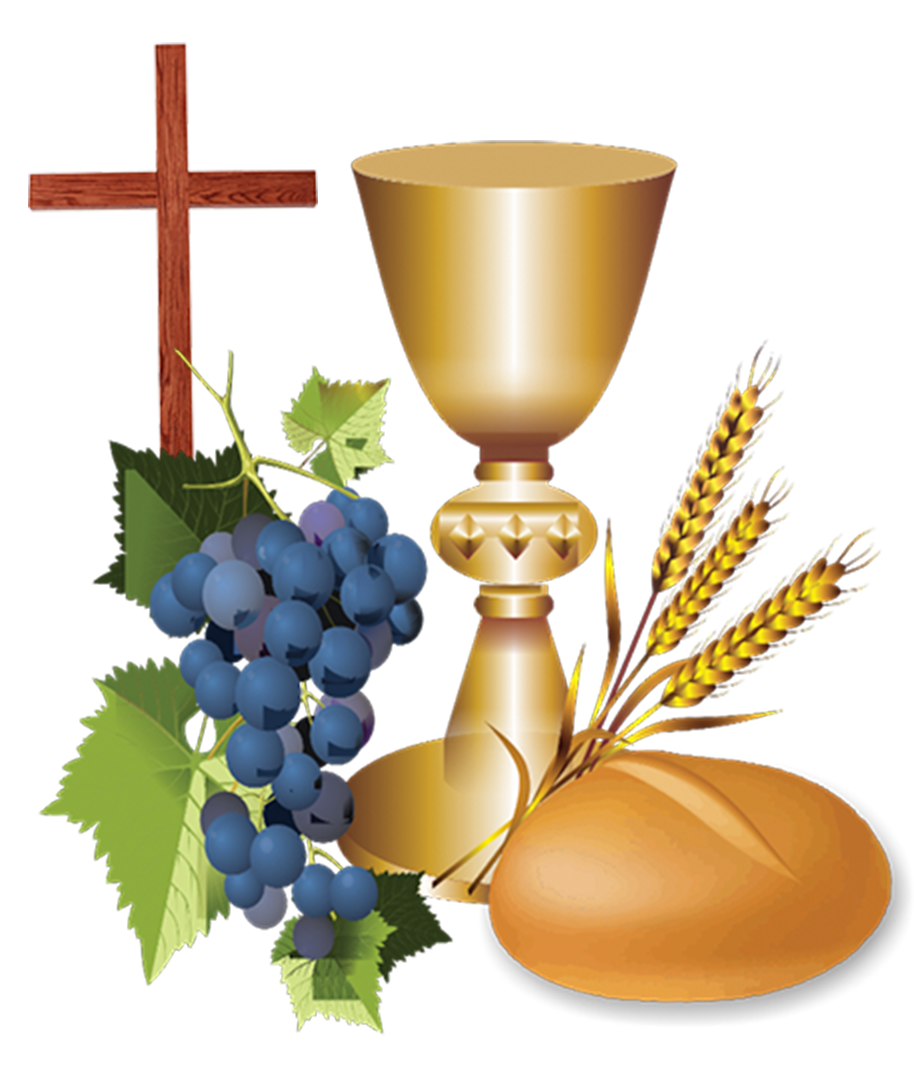 Ca Dâng Lễ
Ca Hiệp Lễ
Này đây Ta sẽ ở cùng các con mọi ngày cho đến tận thế – Alleluia.
Ca Kết Lễ
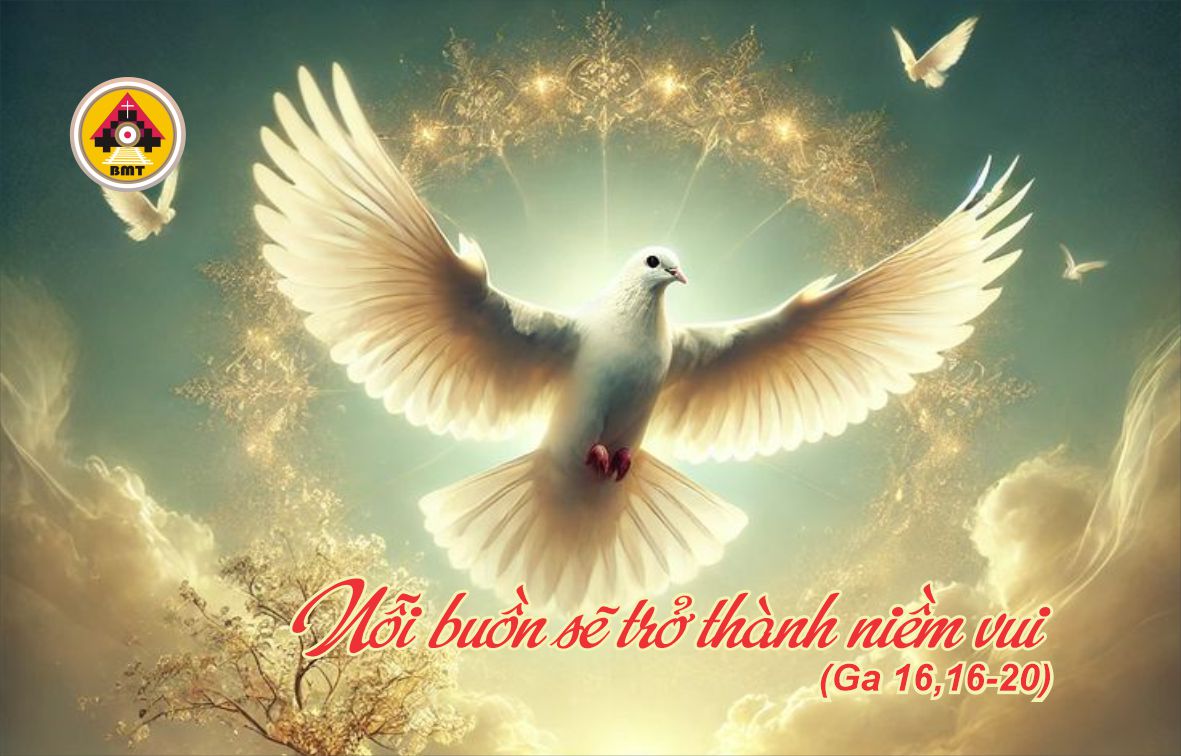 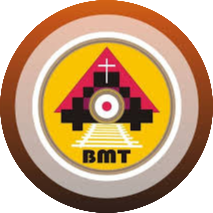 THỨ NĂM TUẦN VI PHỤC SINH